Тема урока
Типы алгоритмов
На этом уроке вы узнаете
Какие алгоритмы 
называют линейными?
Какая форма организации 
действий называется
 ветвлением?
Какая форма организации
действий называется 
повторением?
Алгоритм, в котором команды выполняются в порядке их записи, то есть последовательно друг за другом, называется линейным.
Алгоритм посадки дерева
1. Выкопать яму                                             2. Опустить в ямку
                                                                                       саженец
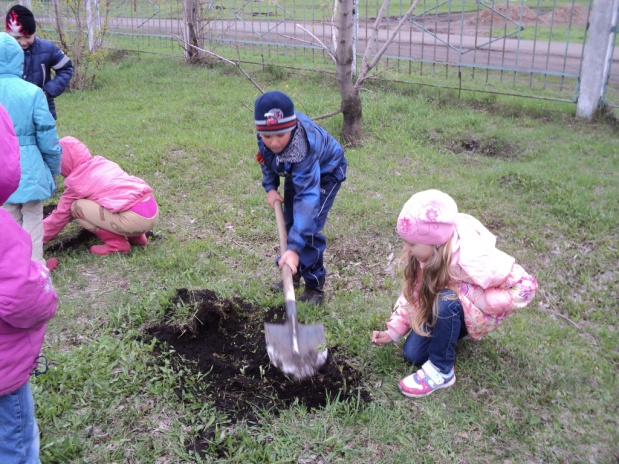 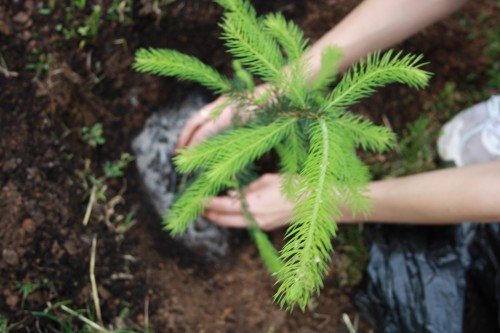 3.Засыпать ямку с 
саженцем землей
4. Полить саженец водой
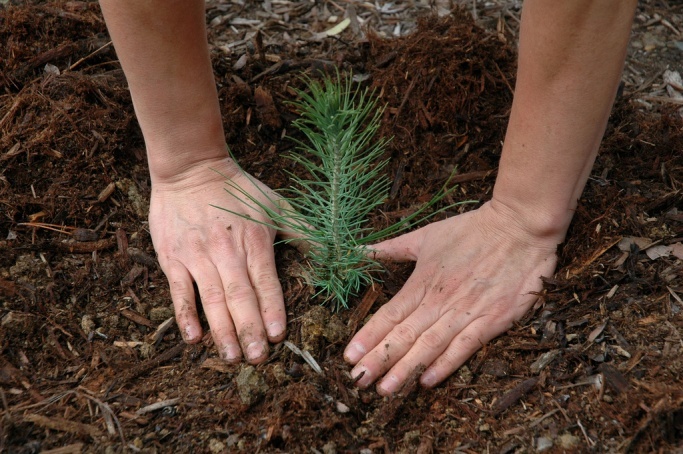 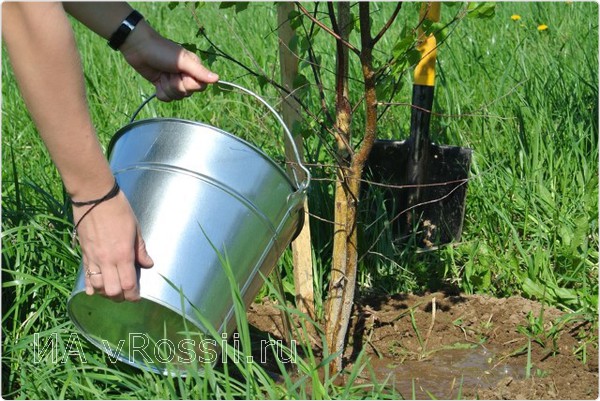 С помощью блок-схемы данный алгоритм можно изобразить так:
Начало
Выкопать в земле ямку
Опустить в ямку саженец
Засыпать ямку с саженцем землей
Полить саженец водой
Конец
Форма организации действий, при которой в зависимости от выполнения или невыполнения некоторого условия совершается либо одна, либо другая последовательность действий, называется ветвлением
ЕСЛИ<условие>  ТО<действия 1> 
 ИНАЧЕ<действия 2>
    
Примеры:
*   Если ты болен, то раздевайся и ложись в постель, поправляйся, иначе иди в школу учиться.
*   Если гриб съедобный, то положи в корзину, иначе его не трогай.
*   Если низко ласточки летают , то будет дождь, иначе дождя не будет.
Начало
Павлик дома?
да
нет
Решать 
задачи
Звонить 
Марине
нет
да
Марина дома?
Писать 
сочинение
Готовить доклад
Конец
Блок – схема действий школьника, которому перед вечерней прогулкой следует выполнить домашнее задание по математике:
Начало
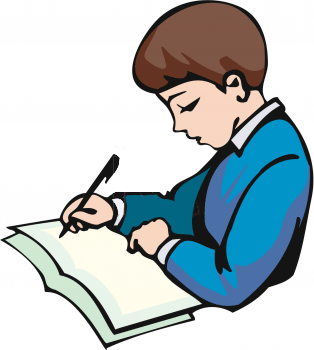 Есть нерешенная 
задача
по математике?
нет
да
Решить задачу
Пойти гулять
Конец
Форма организации действий, при которой выполнение одной и той же последовательности действий повторяется, пока выполняется некоторое заранее установленное условие, называется циклом (повторением).Алгоритм, содержащий циклы, называется циклическим алгоритмом или алгоритмом с повторениями.